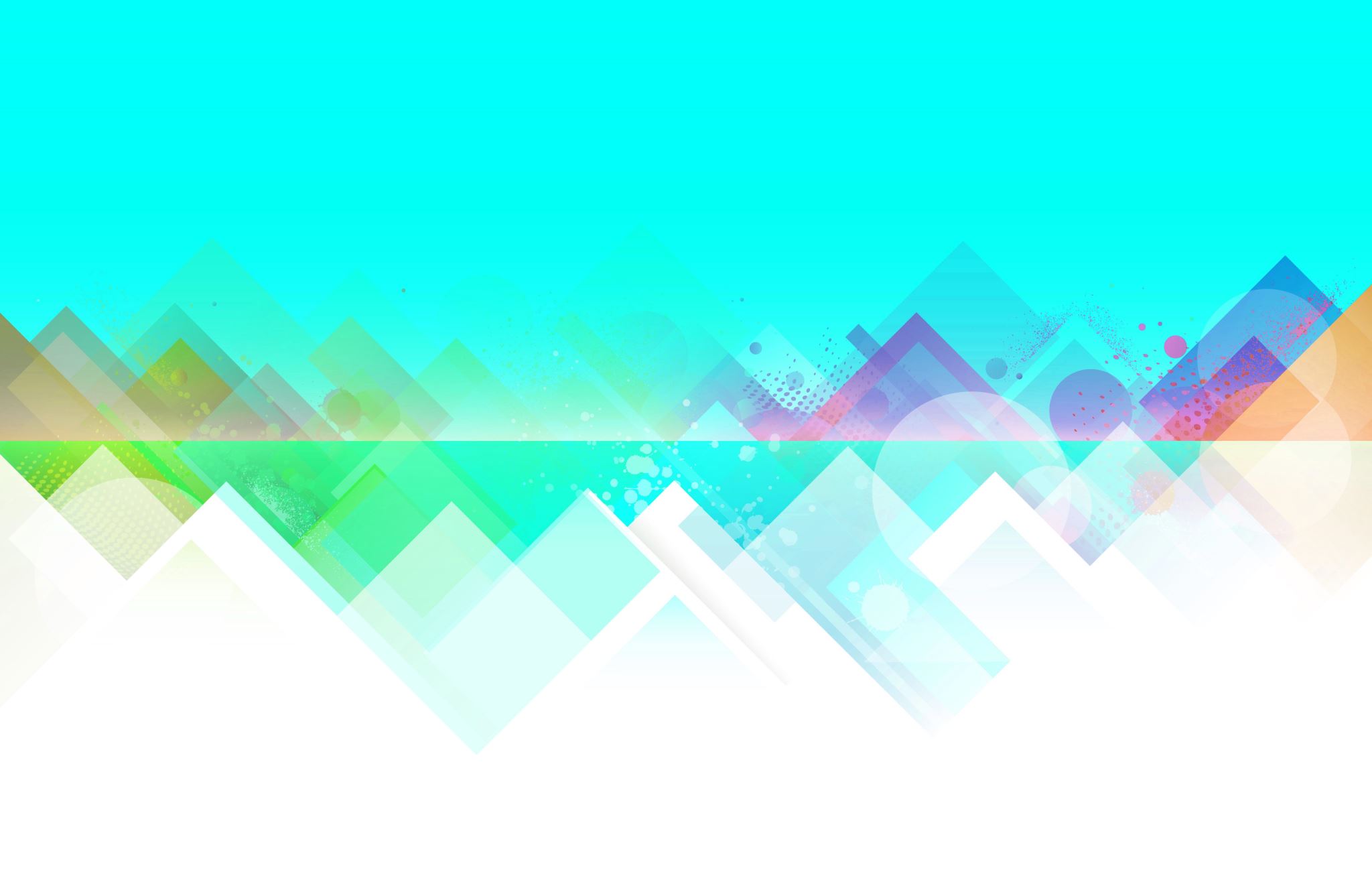 Flex Day!Semester Week 11Monday 3/23
Think of this day as a make up day and use it to get caught up!

Suggested Activities:
*Complete makeup work
*Complete old USA Test Prep Assignments
*Work ahead in USA Test Prep Assignments (#11-#15 now posted)
*Complete any missed work from last week
*Read a book!